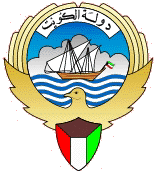 وزارة التربية
التوجيه الفني العام للعلوم
اللجنة الفنية المشتركة للمرحلة الابتدائية
خطة توطين التدريب للمنهج الوطني القائم على الكفايات 
الأسبوع الرابع للصف الثاني الابتدائي 
الفصل الدراسي الثاني العام الدراسي 2016-2017
إعداد
منطقة حولي التعليمية
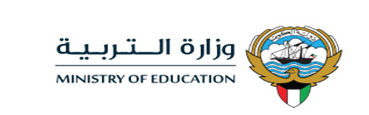 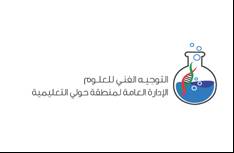 ورشة عمل (  4 ) من خطة توطين التدريب 
تطبيق أساليب التعلم النشط في أنشطة التعلم 
للكفاية الخاصة   ( 2 – 4 )  للصف الثاني
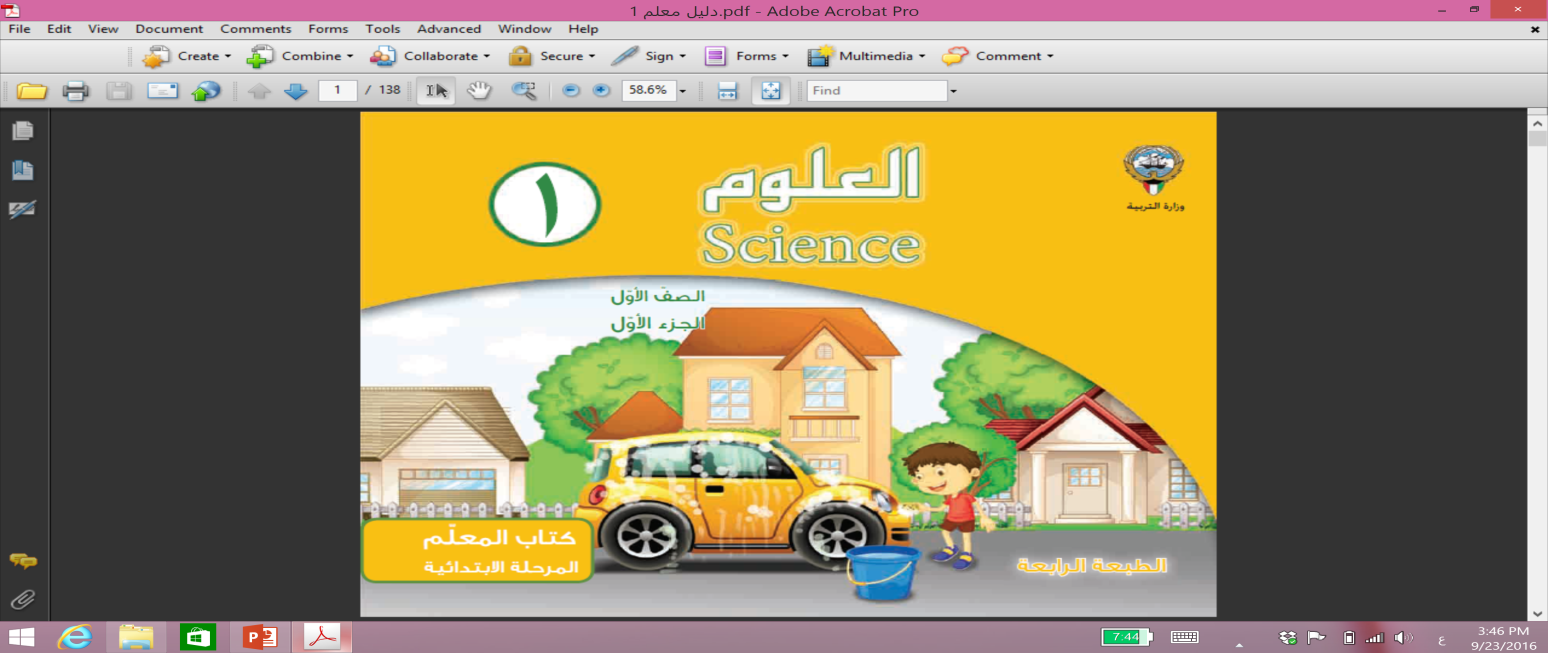 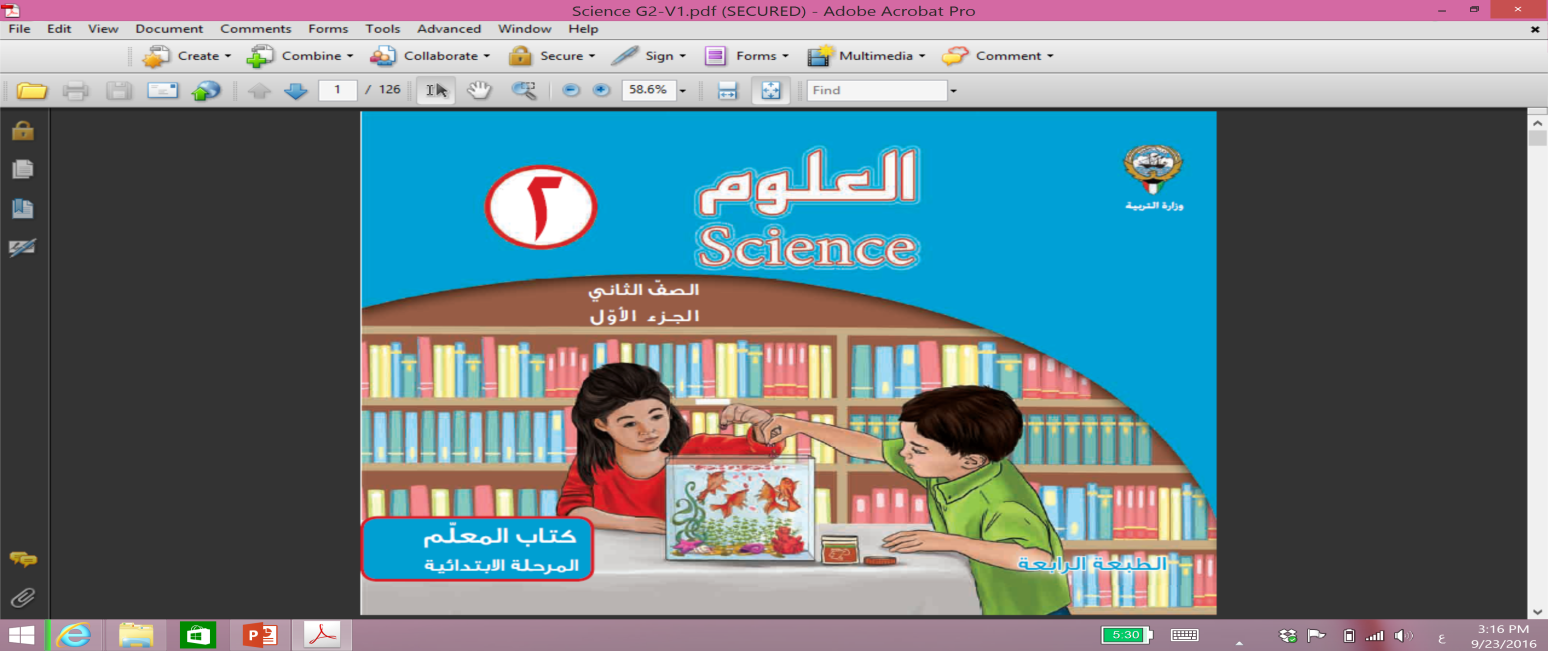 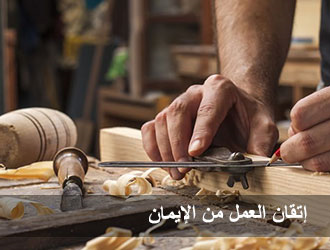 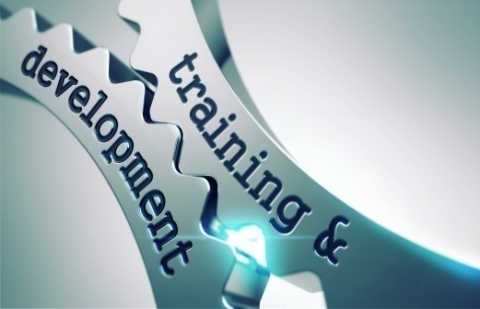 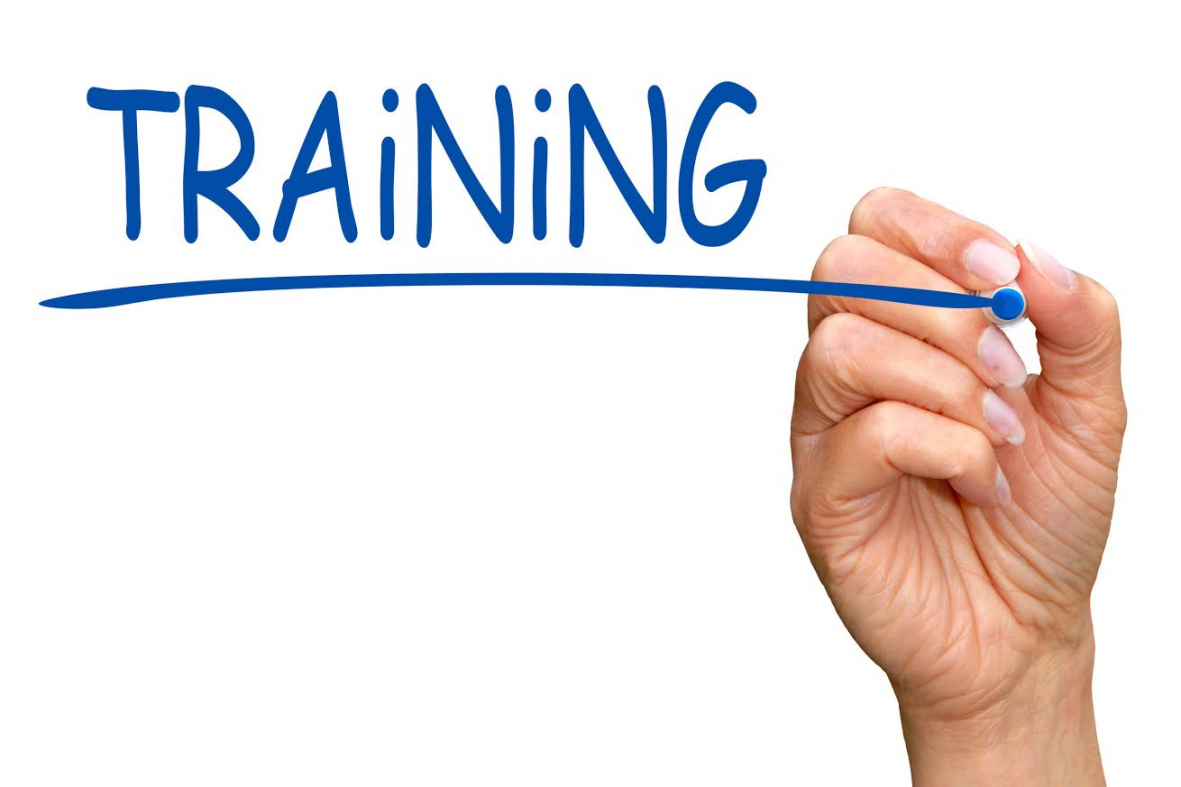 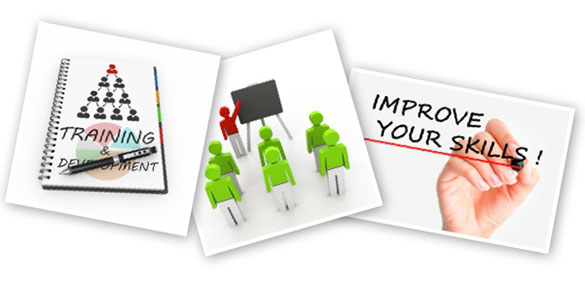 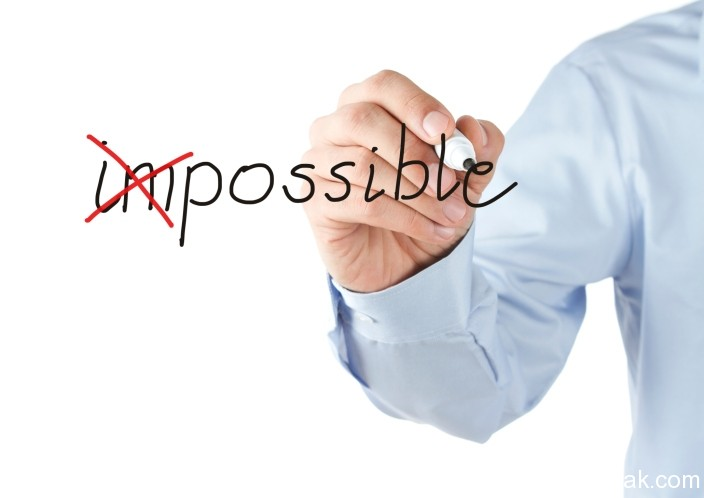 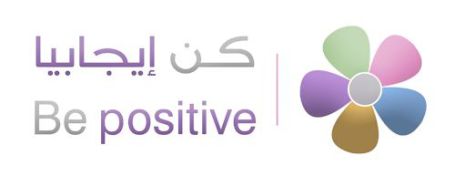 قوانين ورشة العمل
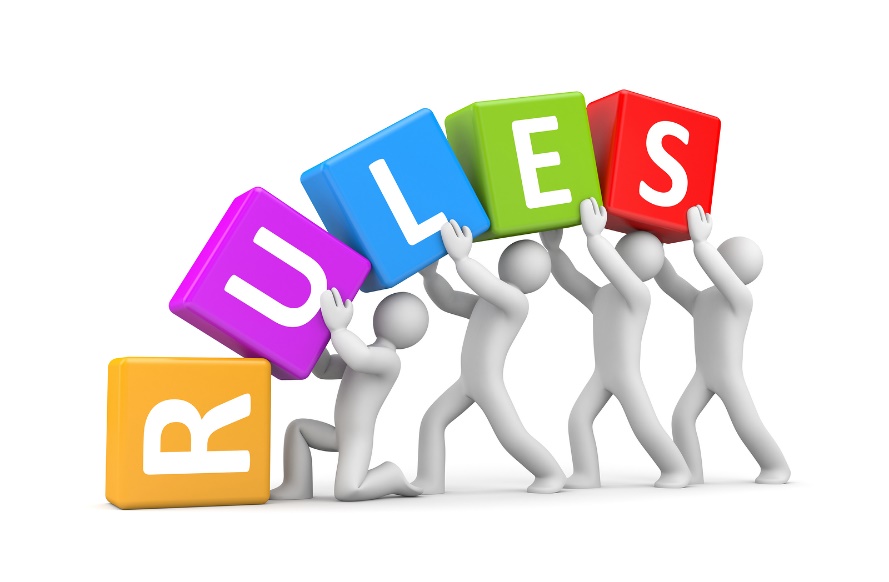 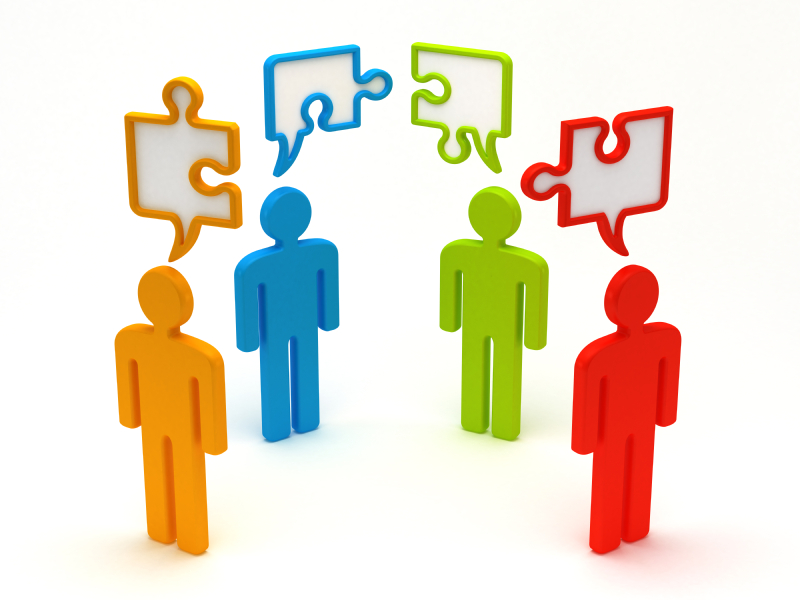 مجموعة---
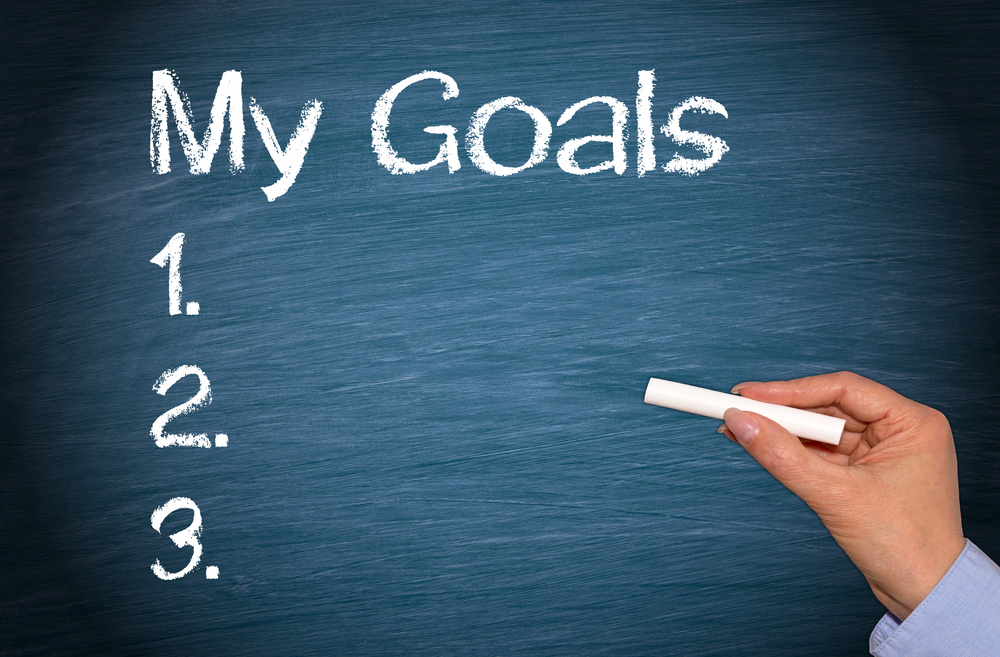 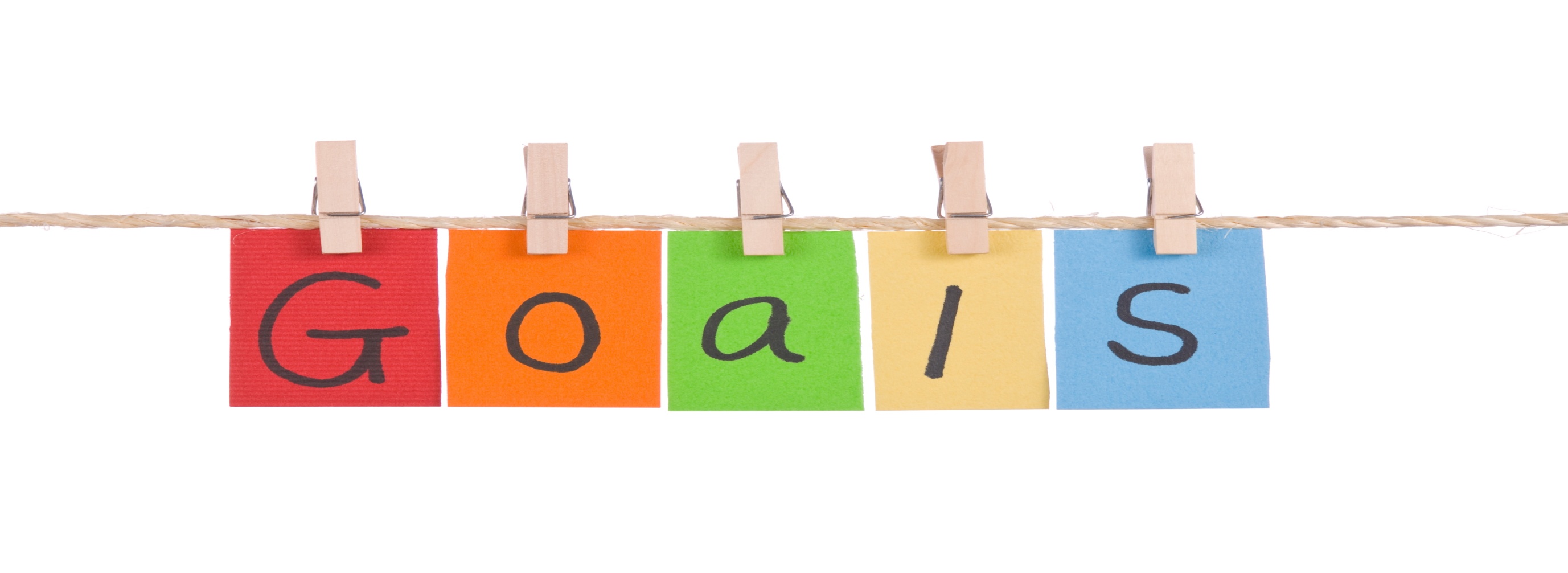 مناقشة الأنشطة التعلمية الواردة في دليل المعلم لتحقق الكفاية الخاصة المحددة للتدريب .
 عرض الأنشطة التعلمية المقترحة الإضافية الممكن تنفيذها لتحقق الكفاية الخاصة المحددة للتدريب .
 عرض الأنشطة التعلمية الداعمة المقترحة لفئة الأقل و الأعلى من المعيار .
 مناقشة استراتيجيات التعلم النشط الممكن تطبيقها في حصص الكفاية الخاصة المحددة.
الكفاية العامة (2) 

البحث عن الظواهر و الطرق و التغيير في الكائنات الحية و الأشياء غير الحية باستخدام الأدوات المناسبة و النماذج و المحاكاة و العرض .
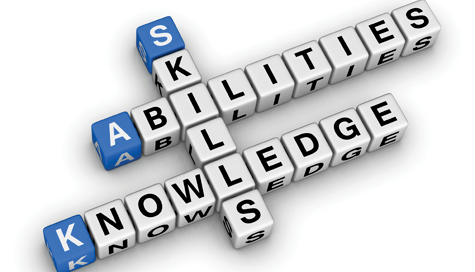 الكفاية الخاصة (2-4 )    عدد الحصص (5)

 تقدير الإجراءات التي لابد من اتخاذها لحماية أنفسنا من الشمس , 
و استخدام إعادة التدوير للمحافظة على البيئة .
معيار المنهج (2-4 )

يحدد من خلال التمثيل أو الرسم طرق ضمان بيئة نظيفة مثل التجميع الدقيق – التخلص من الفضلات – ومن خلال إعادة تدوير المادة 
و الاحتياطات من ظاهرتي ضوء الشمس و الظلال
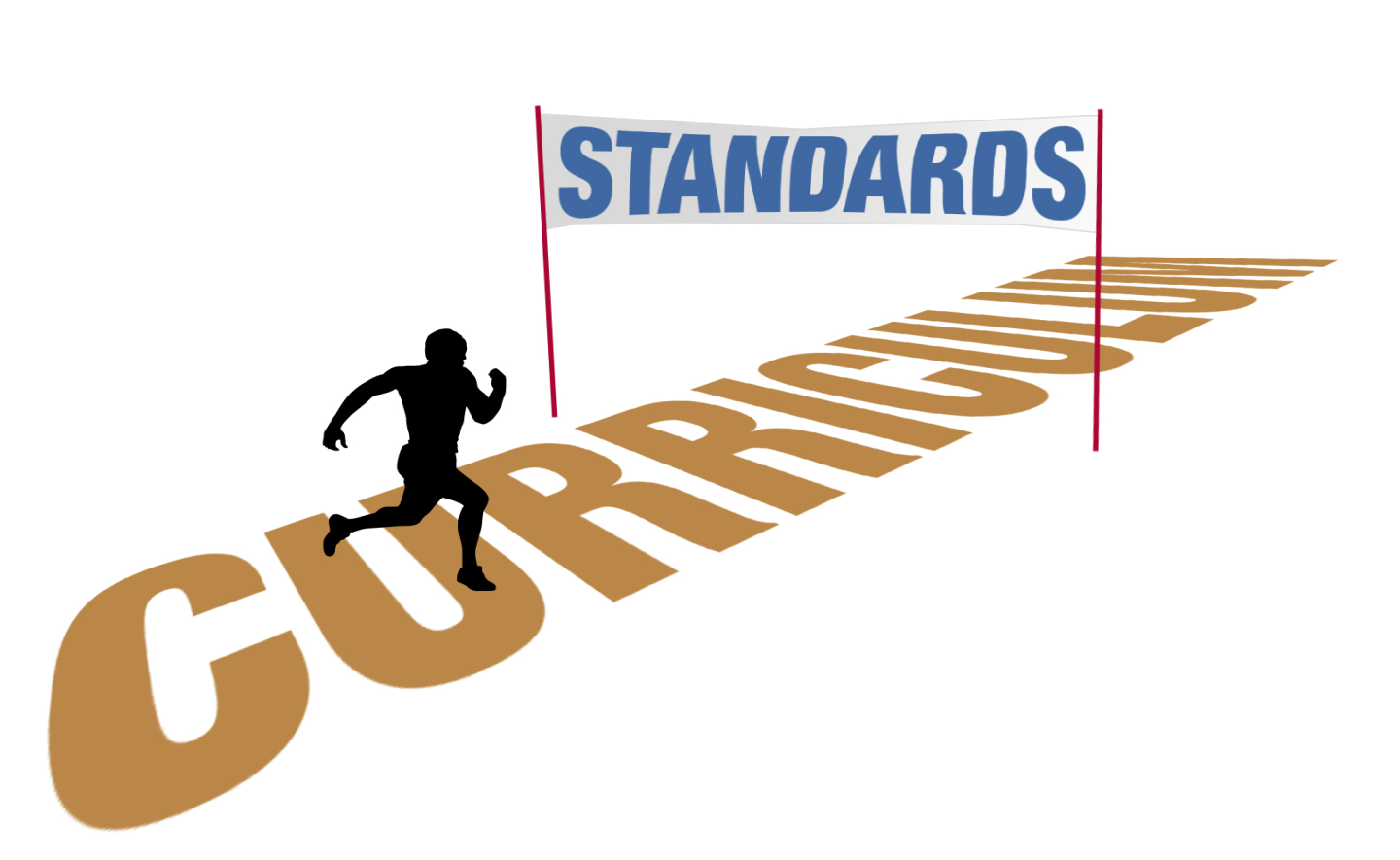 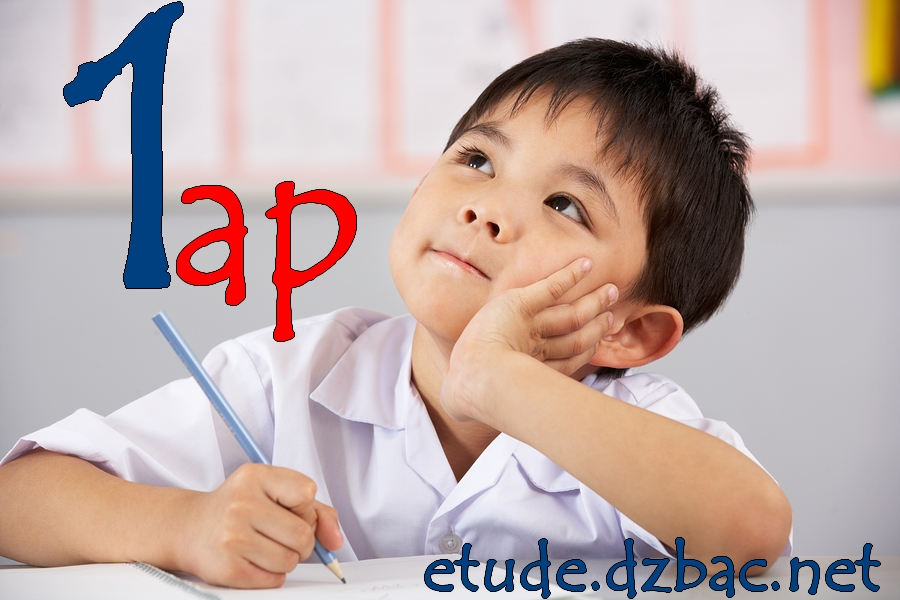 الحصة الأولى :
الحصة 1 من 5
عنوان الدرس : 

كيف تحمي نفسك من أشعة الشمس  ؟
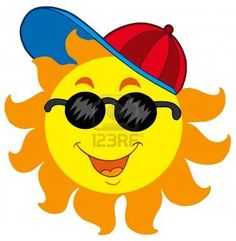 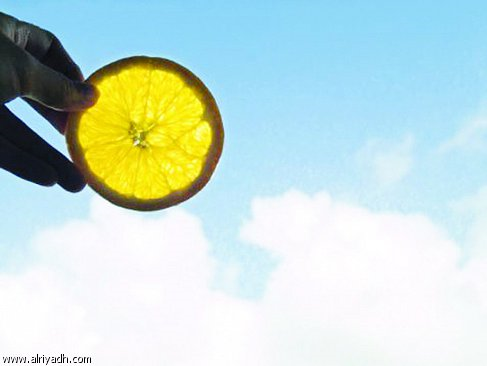 المفاهيم العلمية : 

الاحتياطات الواجب اتخاذها للحماية من أشعة ضوء الشمس المباشرة
لائحة بالطرائق الناشطة التفاعلية التي من الممكن تطبيقها
15
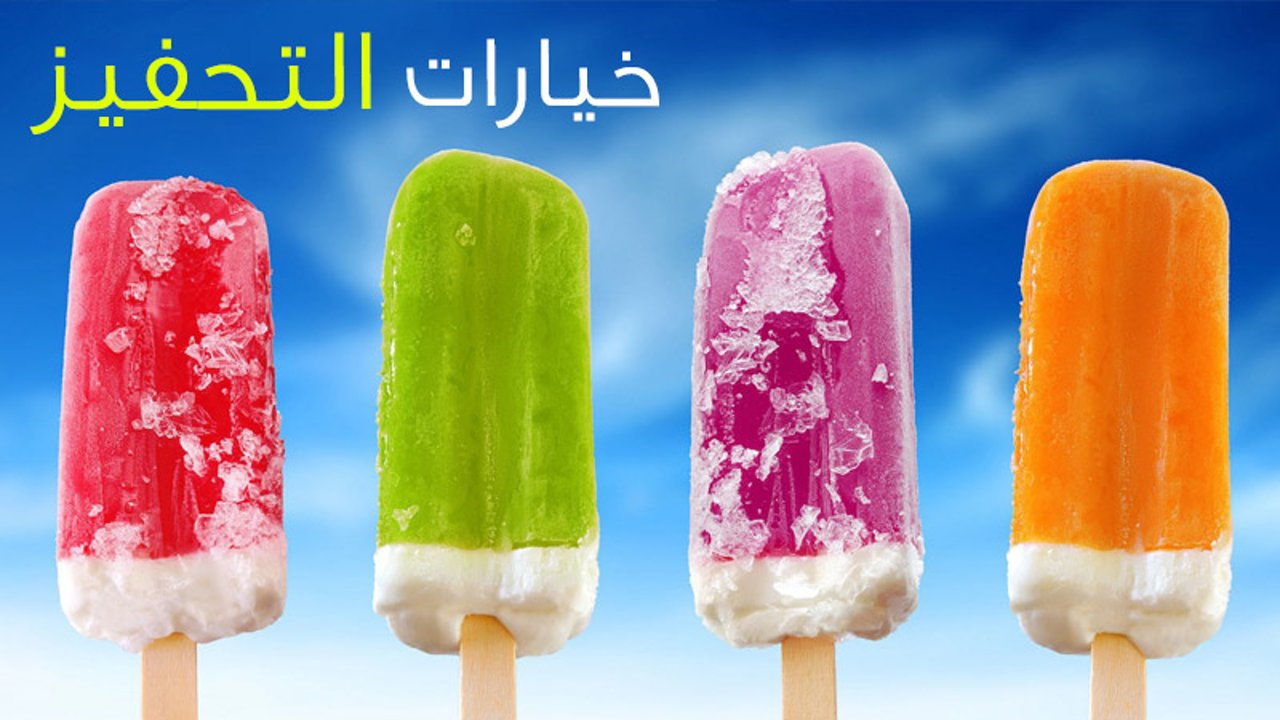 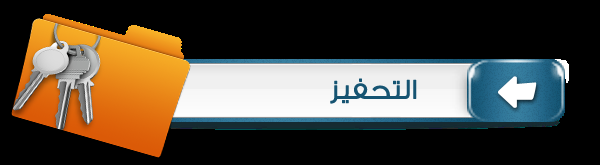 النشاط التحفيزي الوارد في دليل المعلم : 

(  استراتيجية العصف الذهني فردي أو جماعي )
عرض صورة لآثار حروق الشمس على طفل و اسأل المتعلمين عن سبب هذه الآثار من دون ذكر كلمة حرق.
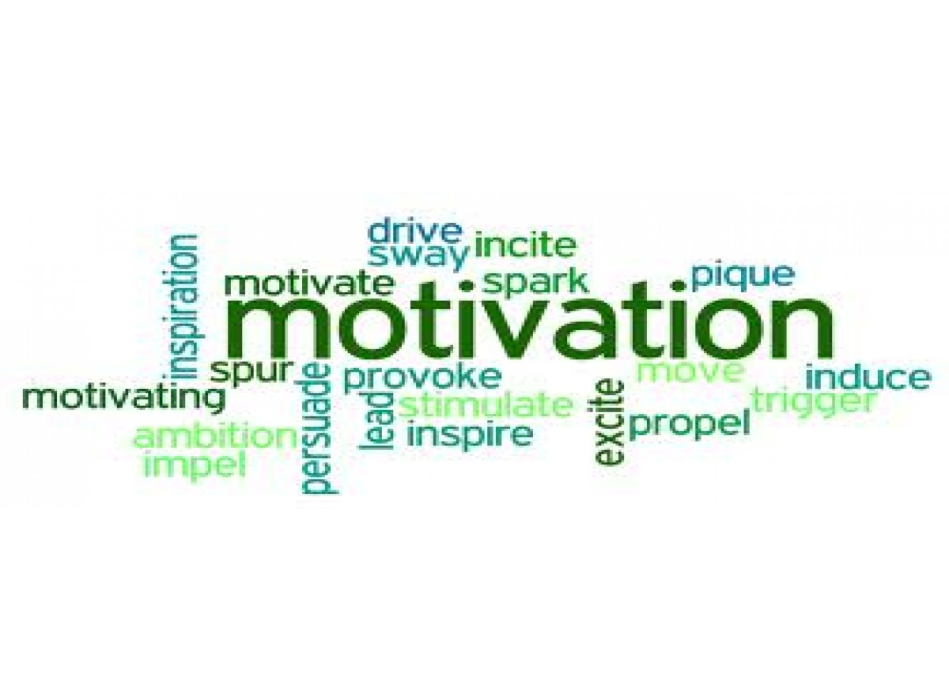 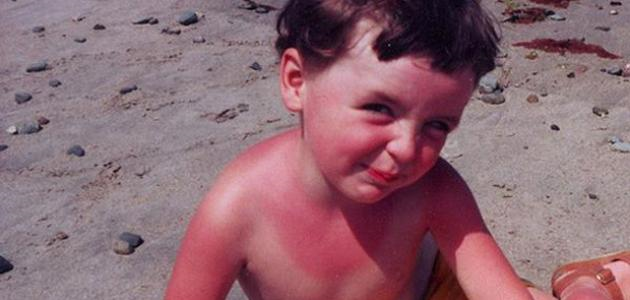 ما سبب الآثار الموجودة على جسم الطفل ؟
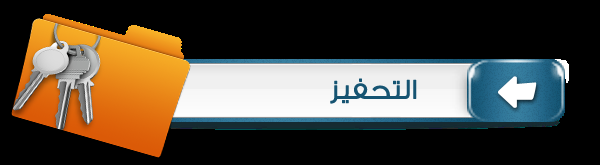 النشاط التحفيزي المقترح (1): (  الربط , العصف الذهني , تعاوني )
عرض صورة لولد على شاطئ البحر و صورة أخرى لأشعة الشمس 
و تكليف المتعلمين بالربط بين الجملتين و توضيح العلاقة بينهما 
أو
 ماذا تتوقع أن يحدث عن تعرض الولد لفترة طويلة جداً لأشعة الشمس في فصل الصيف ؟
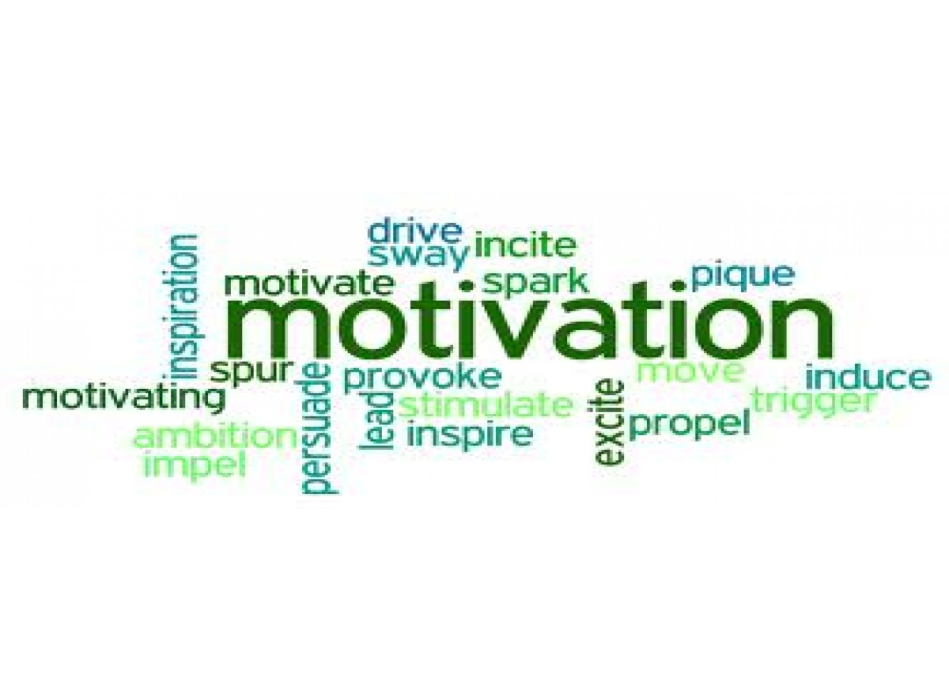 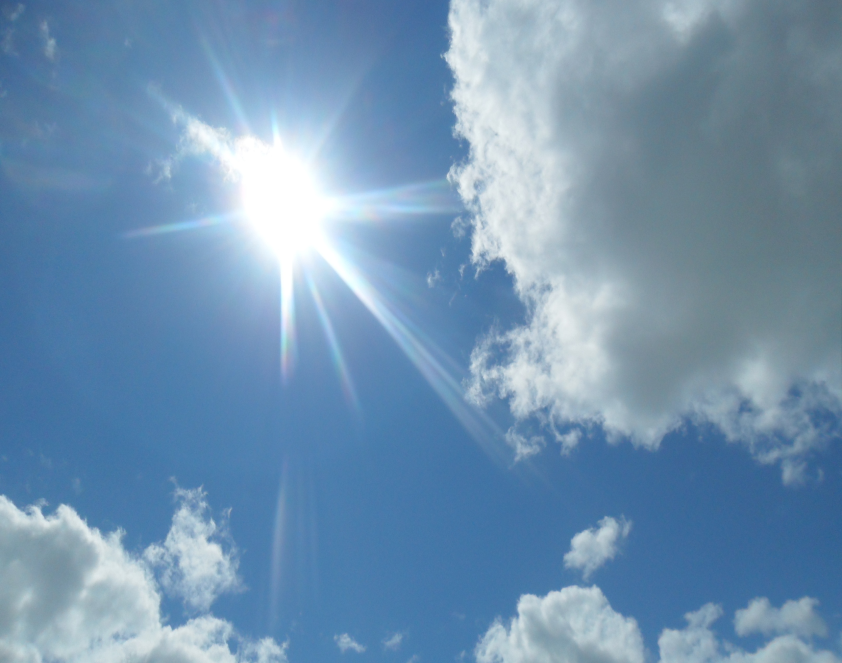 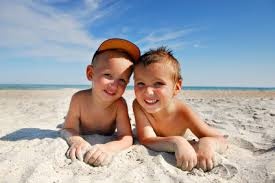 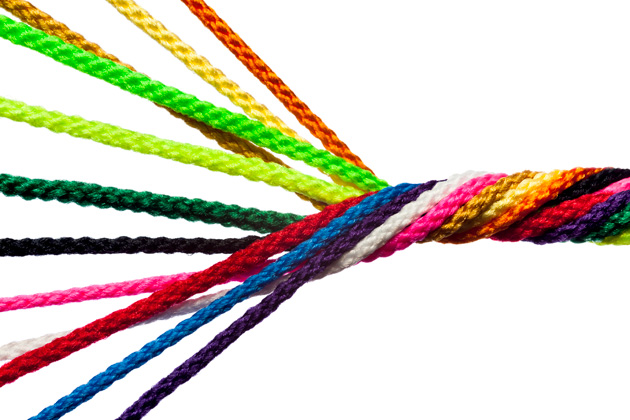 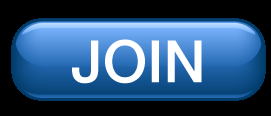 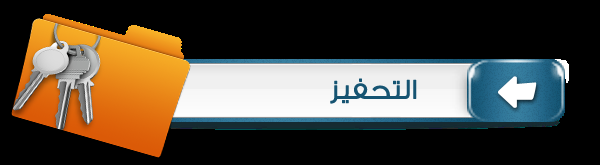 النشاط التحفيزي المقترح (2) : 

(  الربط , العصف الذهني )
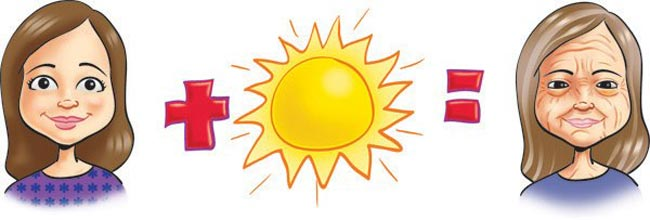 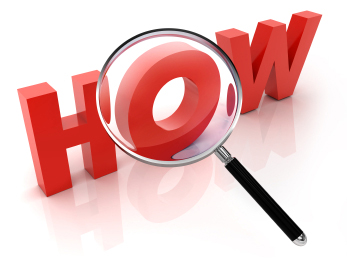 عرض الصورة الموضحة و إتاحة الفرصة للمتعلمين باستنتاج النتيجة و إتاحة الفرصة للمناقشة التفاعلية و طرح الأسئلة ذات الإجابات المفتوحة بالإضافة لإتاحة الفرصة للمتعلمين بإبداء الرأي بالإجابات المطروحة .
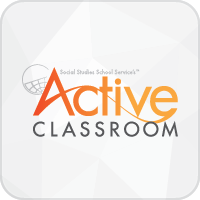 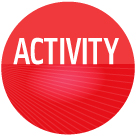 النشاط التعلمي (1) : 

( التعلم التعاوني , المناقشة التفاعلية  )
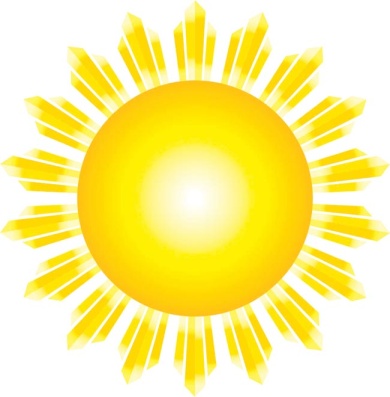 أنا أحمي نفسي من أشعة الشمس :

 كتابة كلمة ( شمس على السبورة )
تكليف المتعلمين بالبحث عنها في كتابهم و التعرف على معناها
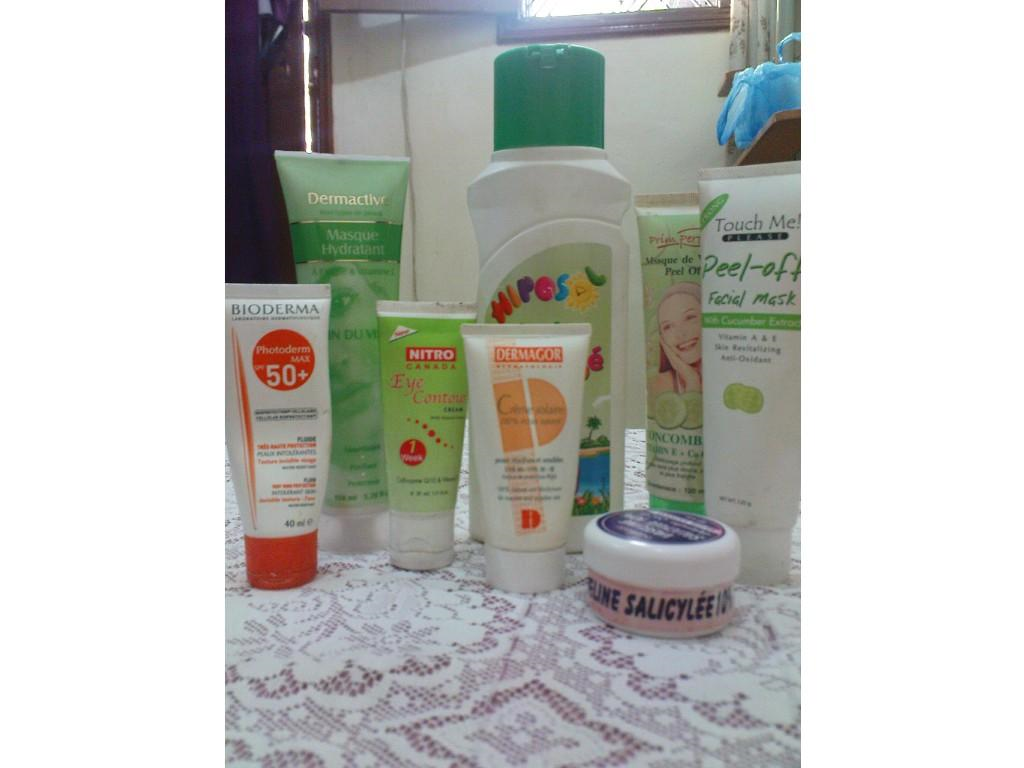 عرض مجموعة كريمات  ليقوم المتعلم باختيار كريم الحماية من الشمس
طرح سؤال :
ما هو المتوقع من استخدام هذا الكريم و أناقشهم . 
أناقشهم عن أهمية لبس النظارة الشمسية .
ما أهمية ارتداء القبعة الشمسية و ما هو النوع المناسب للوقاية من ضوء الشمس المباشر ؟ .
النشاط التعلمي(1) المقترح  : (العصف الذهني , التعلم التعاوني , المناقشة التفاعلية  )
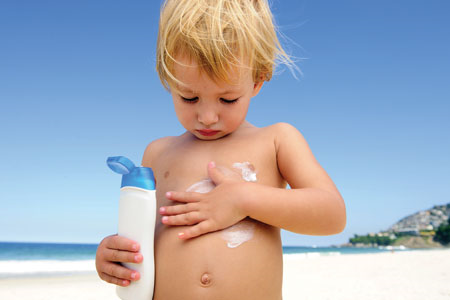 عرض الصورة الموضحة بعد مناقشة كلمة شمس 
طرح السؤال التالي : تتوقع ما هو نوع الكريم الذي يستخدمه الولد في الصورة ؟
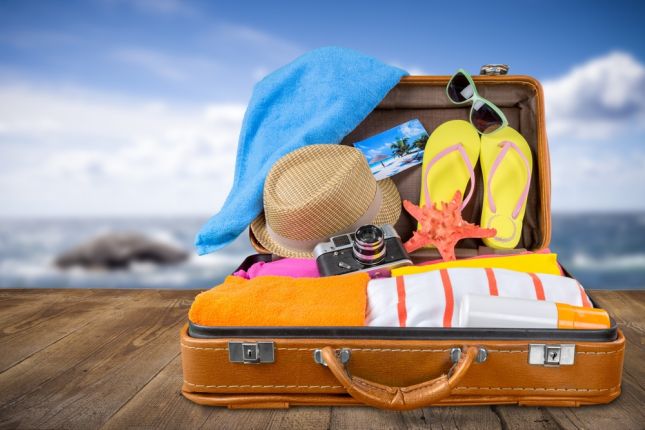 ما هي فائدته لجسمه ؟ متى يمكنك استخدامه ؟
عرض مجموعة كريمات  ليقوم المتعلم باختيار كريم الحماية من الشمس
النشاط التعلمي(1) المقترح الثاني : ( العصف الذهني , التعلم التعاوني , المناقشة التفاعلية )
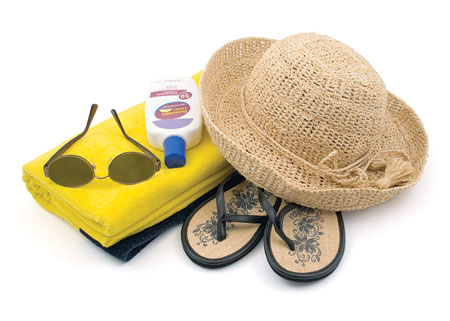 ماذا أحتاج للذهاب في رحلة بحرية في فصل الصيف ؟

اعتبر نفسك ذاهب في رحلة بحرية 
ما هي الأشياء التي ستضعها في حقيبتك ؟  لماذا ؟
يمكن للمتعلم أن يرسم الأشياء التي يحتاجها و المناقشة تكون شفهية لتوضيح فائدة كل شيء قامت المجموعة بذكرها .
نوفر للمجموعات عينات و صور لمجموعة من الأشياء المختلفة  من ضمنها النظارة الشمسية و القبعة وكريم الحماية .

تتم مناقشة المتعلمين حول أسباب اختياراتهم .

تطبيق ( ورقة عمل )  تتضمن أسئلة متنوعة مصاغة حسب المستويات المعرفية المختلفة .

سيتوصل المتعلمين في النهاية إلى أهمية حماية العين و الرأس  من أشعة الشمس و فائدة كريم الحماية.
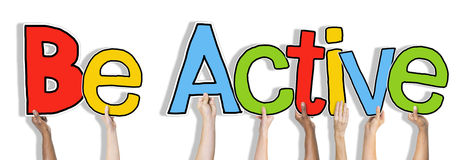 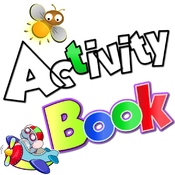 النشاط التعلمي (2) : 

( قيم و تعلم - فردي)
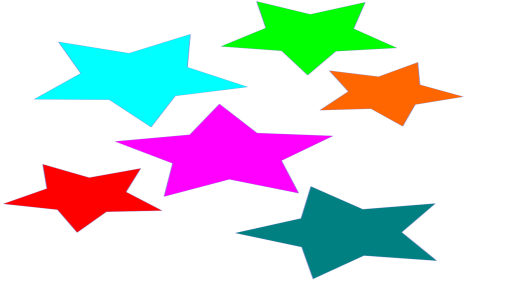 حل نشاط الكتاب حيث يقوم المتعلم بوضع ملصقات النجوم على طرق الحماية المناسبة من ضوء الشمس المباشر .
عرض فيلم تعليمي عن موضوع الدرس و اطلب منهم كتابة خمس جمل
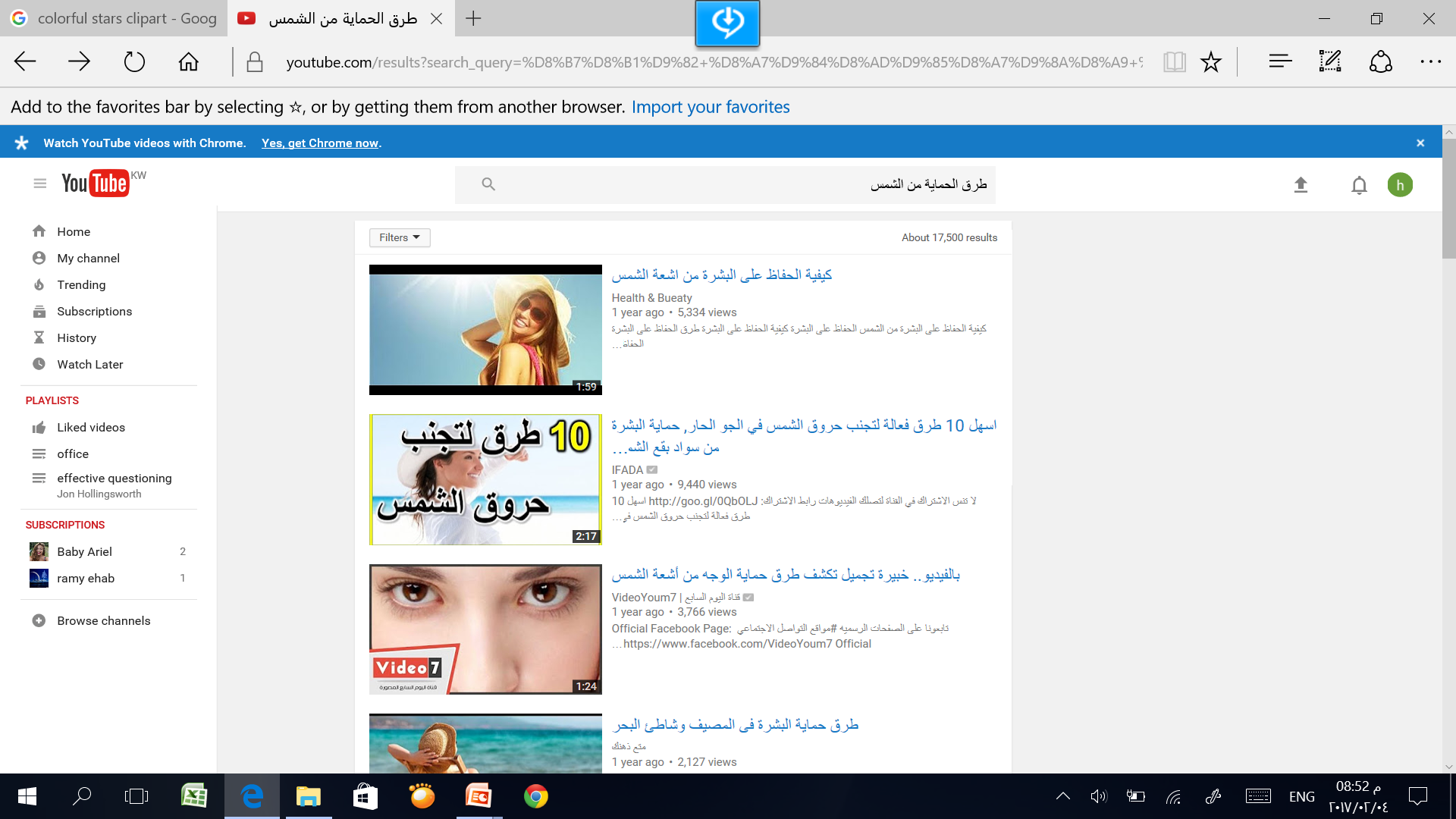 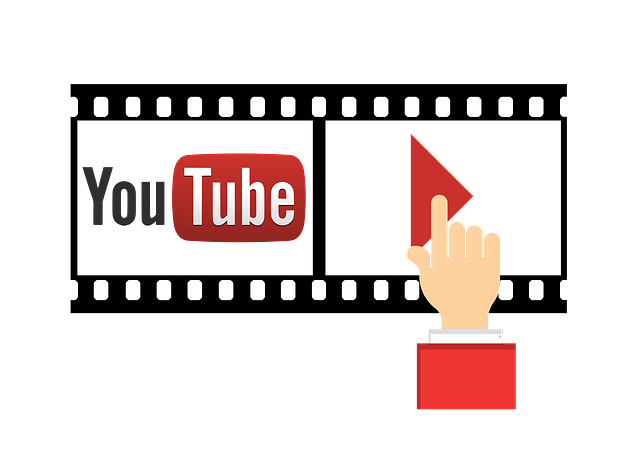 النشاط التعلمي(2) المقترح :
( العصف الذهني , التعلم التعاوني , المناقشة التفاعلية , 
إصدار الحكم )
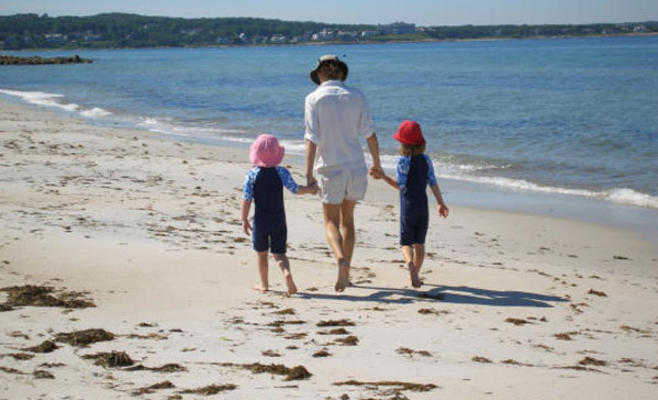 عرض صور لطرق صحيحة و خاطئة للحماية من أشعة الشمس .
يقوم المتعلم برفع البطاقة الخضراء للتصرف الصحيح و البطاقة الحمراء للتصرف الخاطئ .


مناقشة المتعلمين حول سبب اختيارهم و من ثم حل النشاط التعلمي في الكتاب المدرسي .
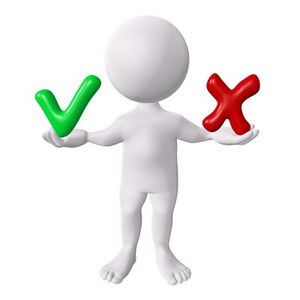 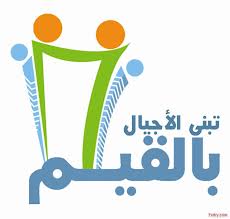 القيم الشخصية : 



إتاحة الفرصة للمتعلمين للتعبير عن الصور الموجودة في الكتاب المدرسي .

- مناقشة أهمية وضع مظلات في محطة انتظار حافلات النقل العام و كذلك أمام المدرسة في أماكن انتظار المتعلمين لذويهم .
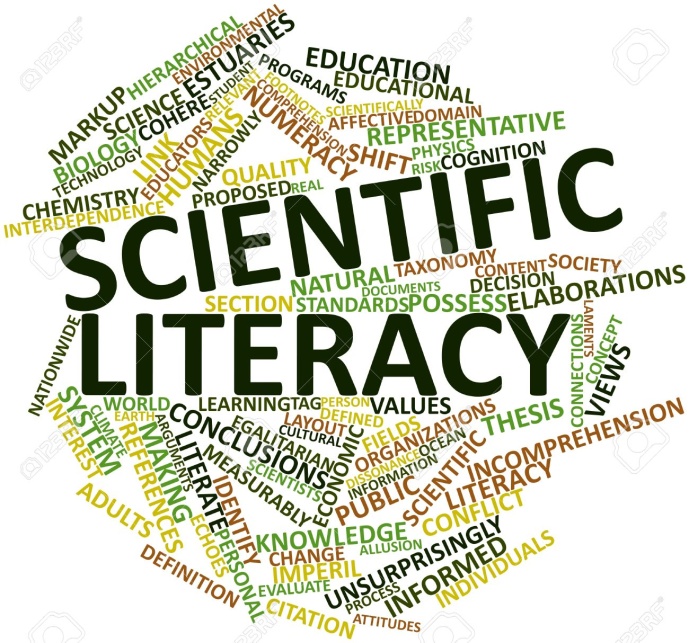 المصطلحات العلمية : 

تدريب المتعلمين على كتابة المصطلحات 
 العلمية الواردة في الدرس و توظيفها في جمل مفيدة  تعبر عن الصور في الدرس .

تصميم قاموس علمي مصور من قبل المتعلمين الراغبين بذلك .
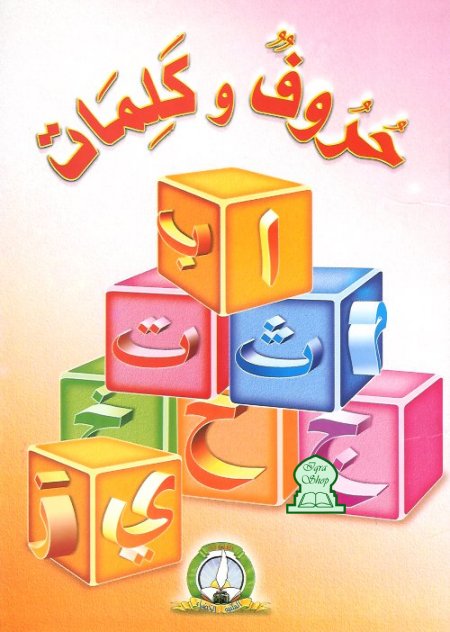 الكلمات الجديدة : 

أشعة الشمس المباشرة – ضرر


يتم تطبيق نشاط تعلمي جماعي لتركيب القطع المزودة
 بالأحرف لتكوين الكلمات المحددة للدرس .
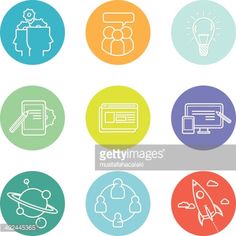 النشاط المنزلي : 



تكليف المتعلمين بالبحث في متاجر الحي السكني عن وسائل الحماية من ضرر أشعة الشمس و تصويرها .
نشاط أعلى من المعيار : 




تصميم نظارة شمسية أو قبعة للحماية من أشعة الشمس .

ورقة عمل مصممة حسب مهارة احذف أو أضف 
يقوم المتعلم فيها بإضافة و حذف العناصر التي يراها مناسبة لتكوين صورة تعبر عن الدرس .
نشاط أقل من المعيار : 

و رقة عمل 
توصيل جزء الجسم المحدد بالطريقة الصحيحة لحمايته من الشمس بواسطة تتبع النقاط .

و في الجزء الثاني من ورقة العمل اختيار الطريقة المناسبة لحماية الوجه من أشعة الشمس .
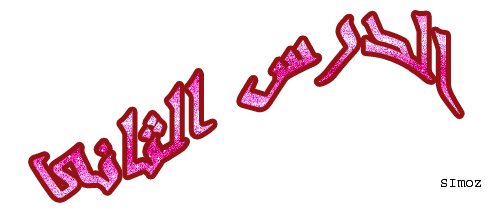 الكفاية العامة (2) 

البحث عن الظواهر و الطرق و التغيير في الكائنات الحية و الأشياء غير الحية باستخدام الأدوات المناسبة و النماذج و المحاكاة و العرض .
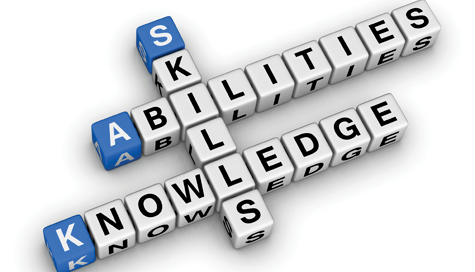 الكفاية الخاصة (2-4 )    عدد الحصص (5)

 تقدير الإجراءات التي لابد من اتخاذها لحماية أنفسنا من الشمس , 
و استخدام إعادة التدوير للمحافظة على البيئة .
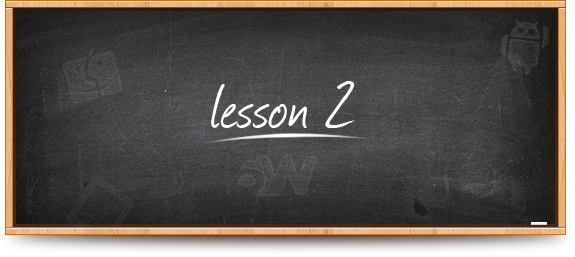 الحصة الثانية :
الحصة 2 من 5
عنوان الدرس : 

ما الموارد التي يمكن استخراجها من الأرض ؟
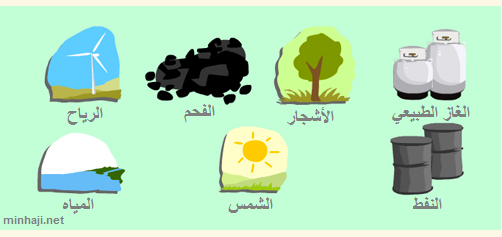 المفاهيم العلمية : 

الموارد الطبيعية هي مواد نافعة نستخرجها من الأرض .
الماء و النفط و الفحم الحجري و الغاز و الأشجار هي من الموارد الطبيعية .
يستخدم الناس الموارد الطبيعية بطرق مختلفة .
لائحة بالطرائق الناشطة التفاعلية التي من الممكن تطبيقها
46
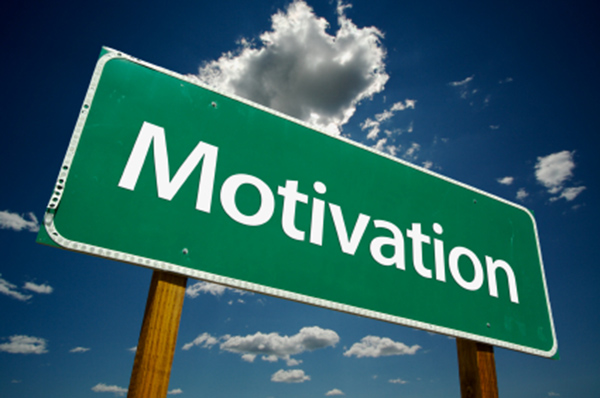 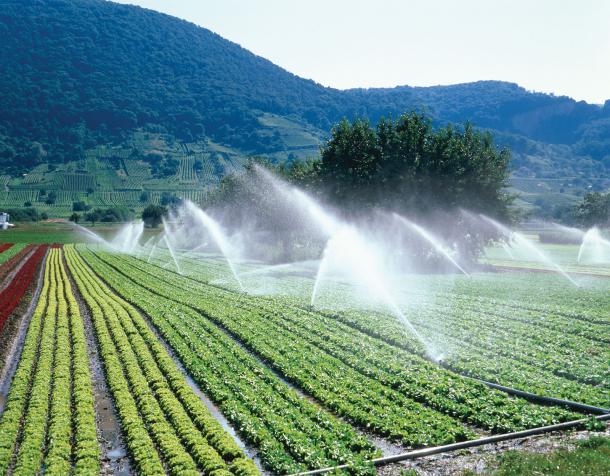 النشاط التحفيزي الوارد في دليل المعلم : 

(  استراتيجية العصف الذهني  - التفكير الناقد )
عرض صورة لمرشات ماء تروي المزروعات .
اطرح السؤال التالي : لعلك رأيت مرشات الماء تروي الحقول من أن يأتي هذا الماء ؟
اترك المجال للمتعلمين للتفكير و اقبل جميع الإجابات و أناقشها .
النشاط التحفيزي المقترح (1): (  الربط , العصف الذهني , تعاوني أو فردي )
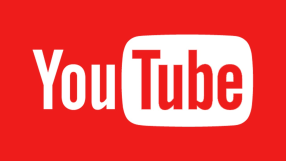 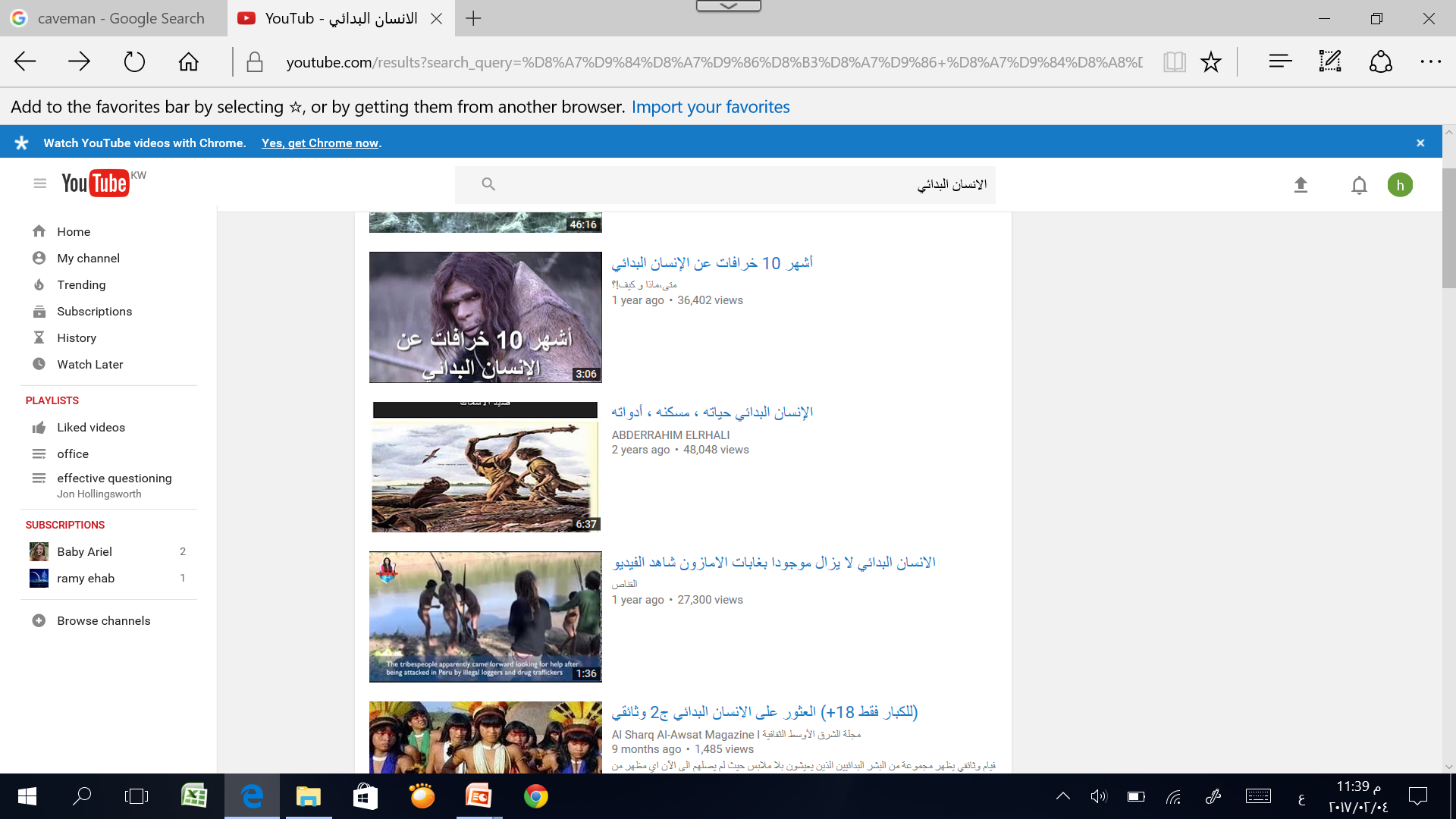 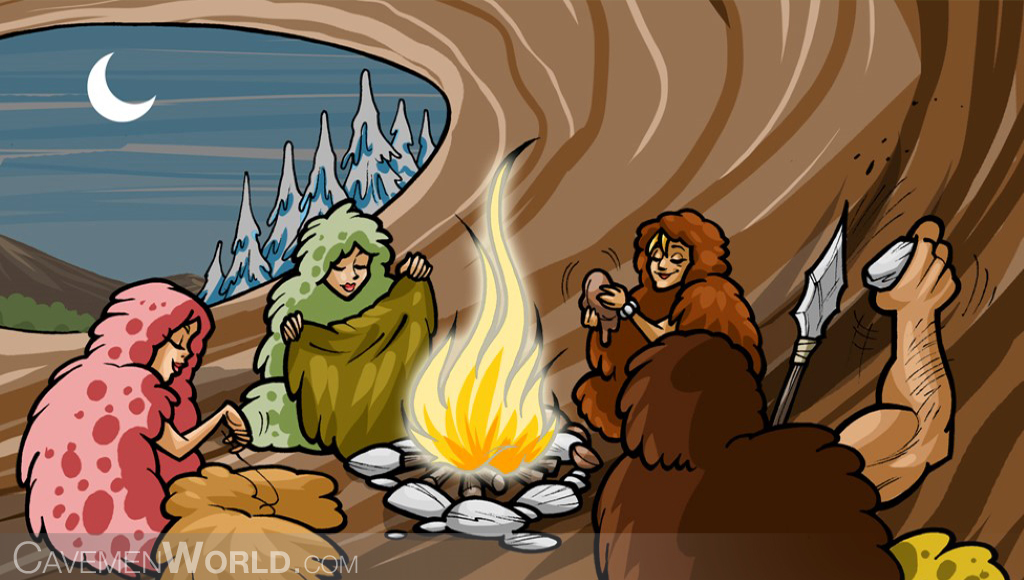 عرض فيلم أو مصور للإنسان البدائي كيف يعيش و مناقشة كيفية توفير احتياجاته في تلك الفترة .
كيف يوفر الإنسان البدائي احتياجاته ؟ 

ماذا يستخدم ليبني بيته و يطهو طعامه  ؟ 

ماذا نستخدم نحن الآن لنطهو طعامنا و نبني بيوتنا ؟ من أين نحصل على هذه المواد ؟
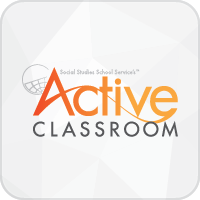 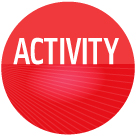 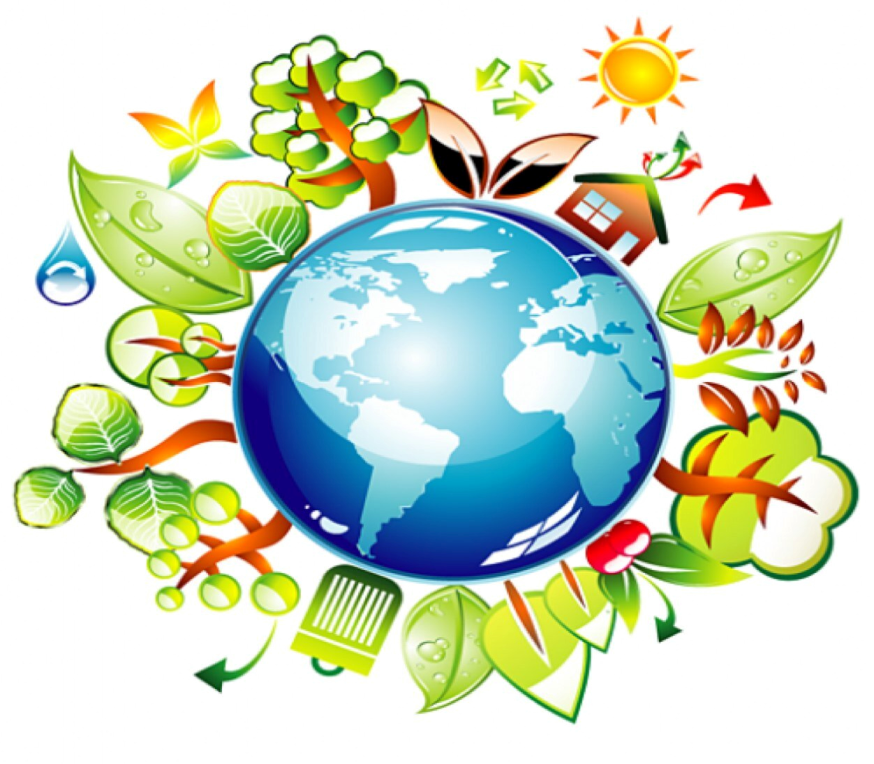 النشاط التعلمي (1) :  ( التعلم التعاوني – العصف الذهني – التفكير الناقد  )
ابحث عن الموارد الطبيعية

توزيع صور لأماكن مختلفة ( منزل و صحراء و مدرسة ) ينقصها مواد و أدوات مصدرها من الموارد الطبيعية .
تكليف المتعلمين بإكمال اللوحة بما يرونه مناسبا ً و من ثم مناقشة المجموعات بنتاج التعلم و اختياراتهم و مصدرها .


أخيرا ً مناقشة صور الكتاب المدرسي .
النشاط التعلمي(1) المقترح  : (العصف الذهني , التعلم التعاوني , التحليل و الملاحظة )
كتيب صغير يحتوي على أربع صور لاستخدامات مختلفة للموارد الطبيعية .

 وصور لموارد طبيعية مختلفة .

يكلف المتعلم بمطابقة المورد الطبيعي المناسب أمام الصورة المناسبة .
النشاط التعلمي (2) :  ( العصف الذهني ,  التعلم فردي , الملاحظة )
موارد الطبيعة و استخداماتها :
 تكليف المتعلمين برسم الموارد الطبيعية و استخداماتها .
عرض فيلم تعليمي يؤكد على مفهوم الدرس

مناقشة المتعلمين بمفاهيم الدرس
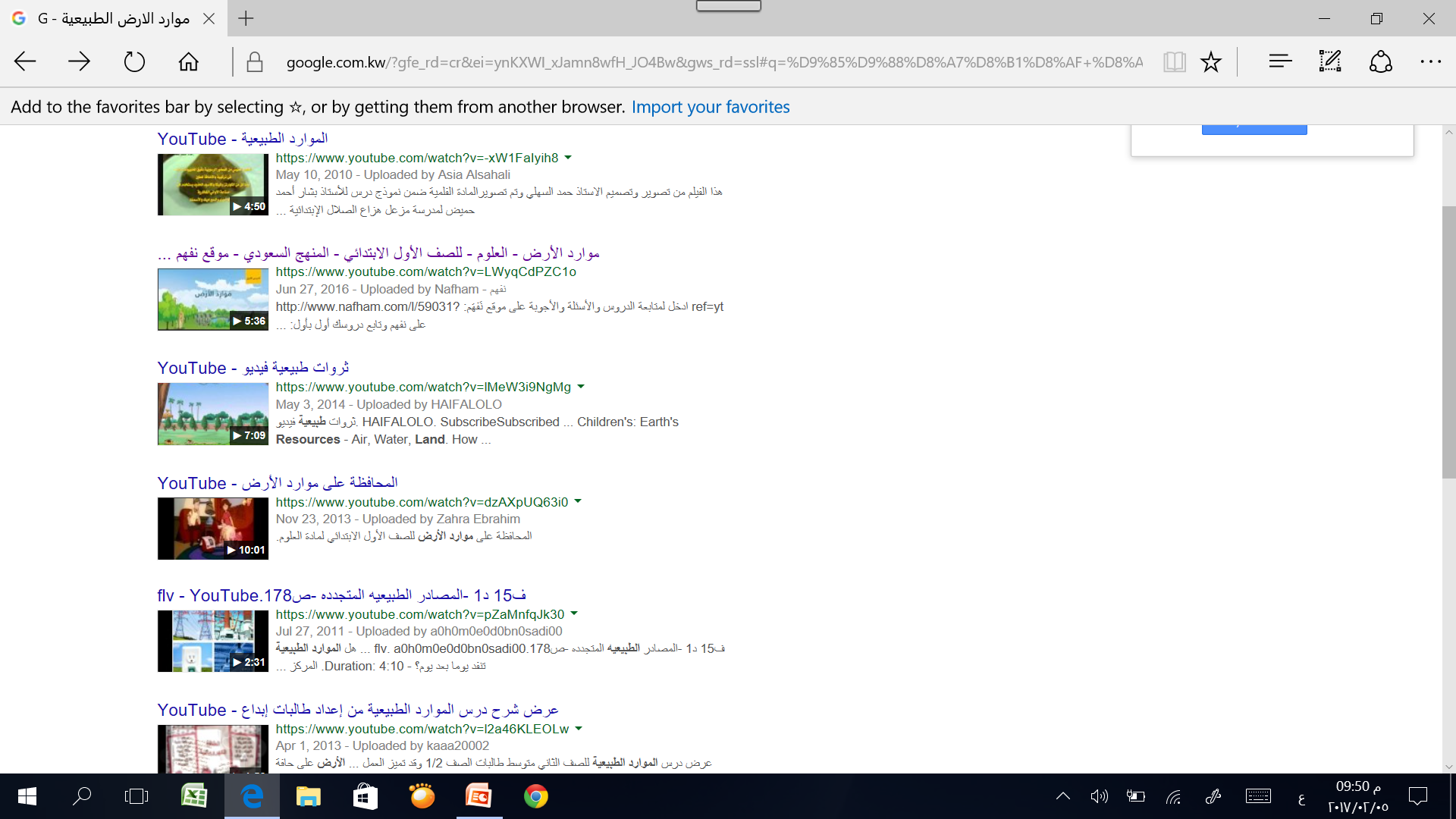 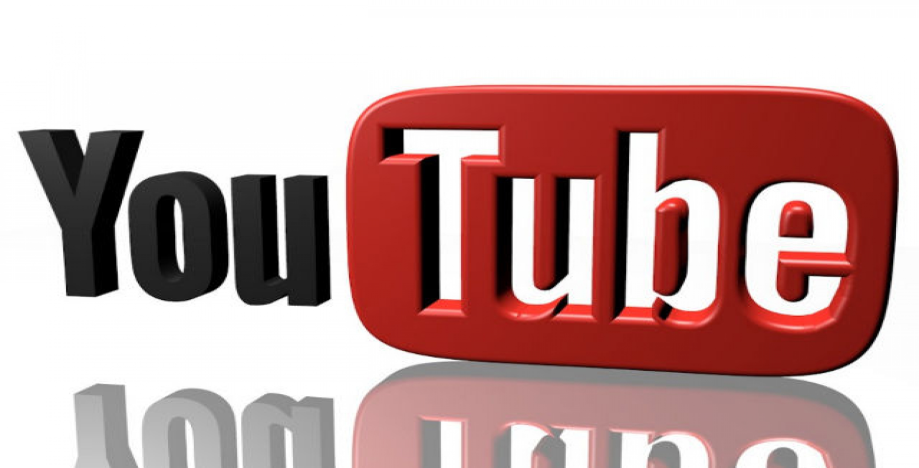 النشاط التعلمي(2) المقترح  : (التعلم التعاوني ,التحليل , المناقشة التفاعلية  )
استخدام وسيلة تعليمية تحوي صورة لاستخدامات موارد طبيعية مختلفة  .


يكلف المتعلم بتحديد المورد الطبيعي المستخدم في كل صورة .


مطابقة المورد الطبيعي مع الصورة الصحيحة .
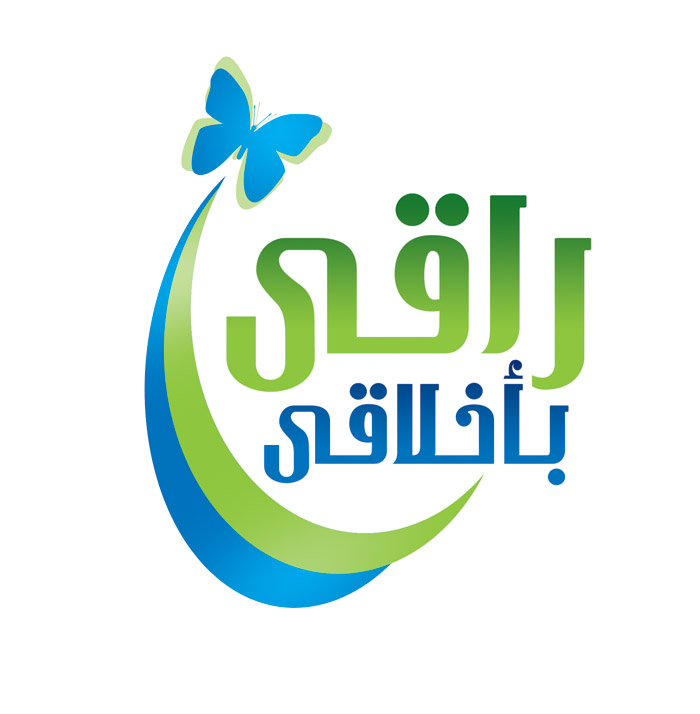 القيم الشخصية : 



تكليف المتعلمين بتفسير الصور الواردة في الكتاب المدرسي و التعبير عنها .
 
عرض فيلم عن الإسراف في الاستهلاك بالموارد الطبيعية مثل قطع الأشجار 
و الأضرار المترتبة عليها .
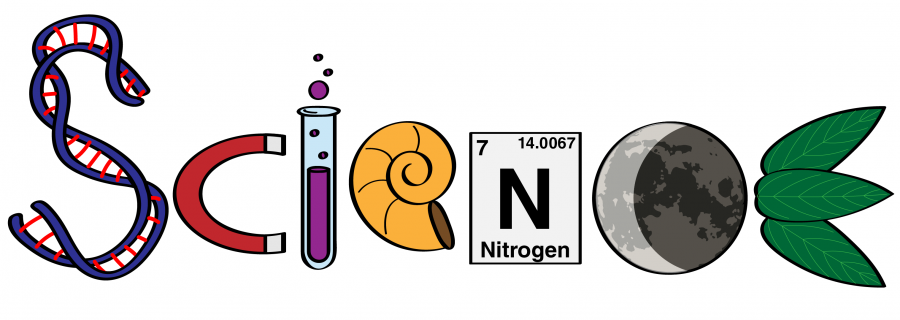 المصطلحات العلمية : 

تدريب المتعلمين على كتابة المصطلحات 
 العلمية الواردة في الدرس بواسطة المقارنة بين الصورتين و كتابة جملة تعبر عن إحداهم لتنمية قدرتهم على التعبير بأسلوب علمي .


تصميم قاموس علمي مصور من قبل المتعلمين الراغبين بذلك .
الكلمات الجديدة : 

موارد طبيعية – فحم – أشجار – ماء - نفط

يتم تطبيق نشاط تعلمي جماعي لحل ورقة عمل 

تحتوي على كلمات ينقصها بعض الحروف 
يقوم المتعلم  بإكمال الكلمات بالأحرف المناسبة .
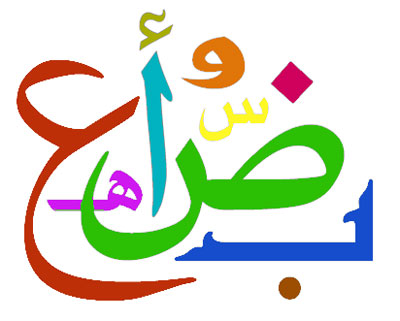 النشاط المنزلي : 


اطلب من المتعلمات البحث في شبكة الانترنت عن الموارد الطبيعية للغاز و الأوراق .
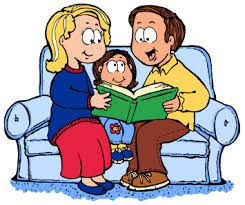 نشاط أعلى من المعيار :

وضع مقطع من مسلسل فلونة عند غرق سفينتهم ( حلقة 49 )
 و استقرارهم على جزيرة .

طرح الأسئلة: ما هي الموارد الطبيعية التي يمكن استخدامها على الجزيرة للمحافظة على حياتهم ؟ كيف يستخدمونها ؟ .
نشاط أقل من المعيار :

سرد قصة عن رحلة إلى المخيم يقوم بها المعلم بذكر الأعمال و الموارد الطبيعية المستخدمة بالرحلة و تكليف المتعلمين بذكر ماذا يمكن أن يستخدم أفراد الأسرة للتدفئة ليلا ً ..... . 

( يتم توزيع صور للموارد الطبيعية على المجموعة  و يقوم المتعلمين برفع صورة المورد الطبيعي المناسب عند ذكر استخدامه و مناقشة الاستخدامات الأخرى للمورد الطبيعي) ( بطاقات الرفع ) .
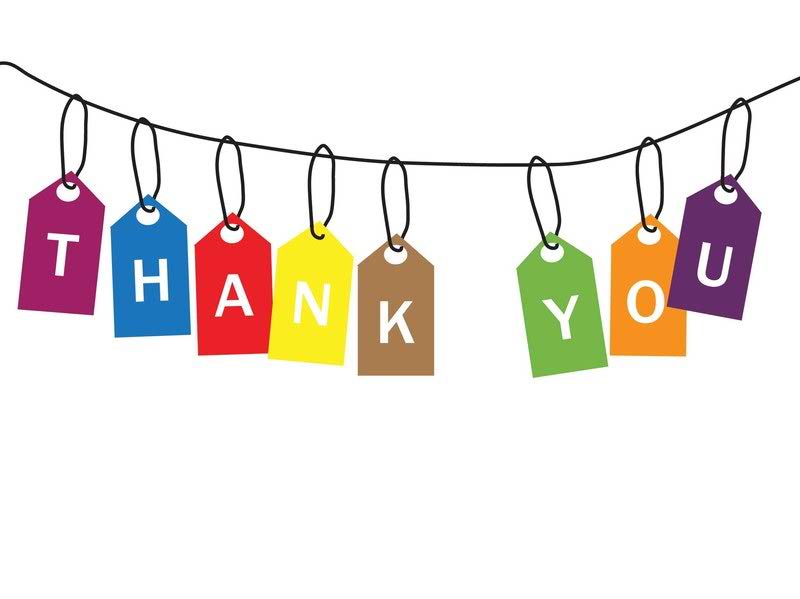